Allmänheten om boende
Trä och möbelföretagen – December 2023
Om undersökningen 



Metod			Intervjuer inom ramen för en riksrepresentativ webbpanel 

Målgrupp			Allmänheten, 18-65 år

Antal intervjuer 		1017 intervjuer

Vägning			Resultatet är vägt med avseende på kön, ålder, region och 			partival. 

Fältperiod 			21 november – 4 december 2023
		
Ansvariga			Trä och möbelföretagen	Gustaf Edgren
				Demoskop			Per Hörnsten
Boendeområde
Fördelning i vilket typ av bostadsområde man bor i idag
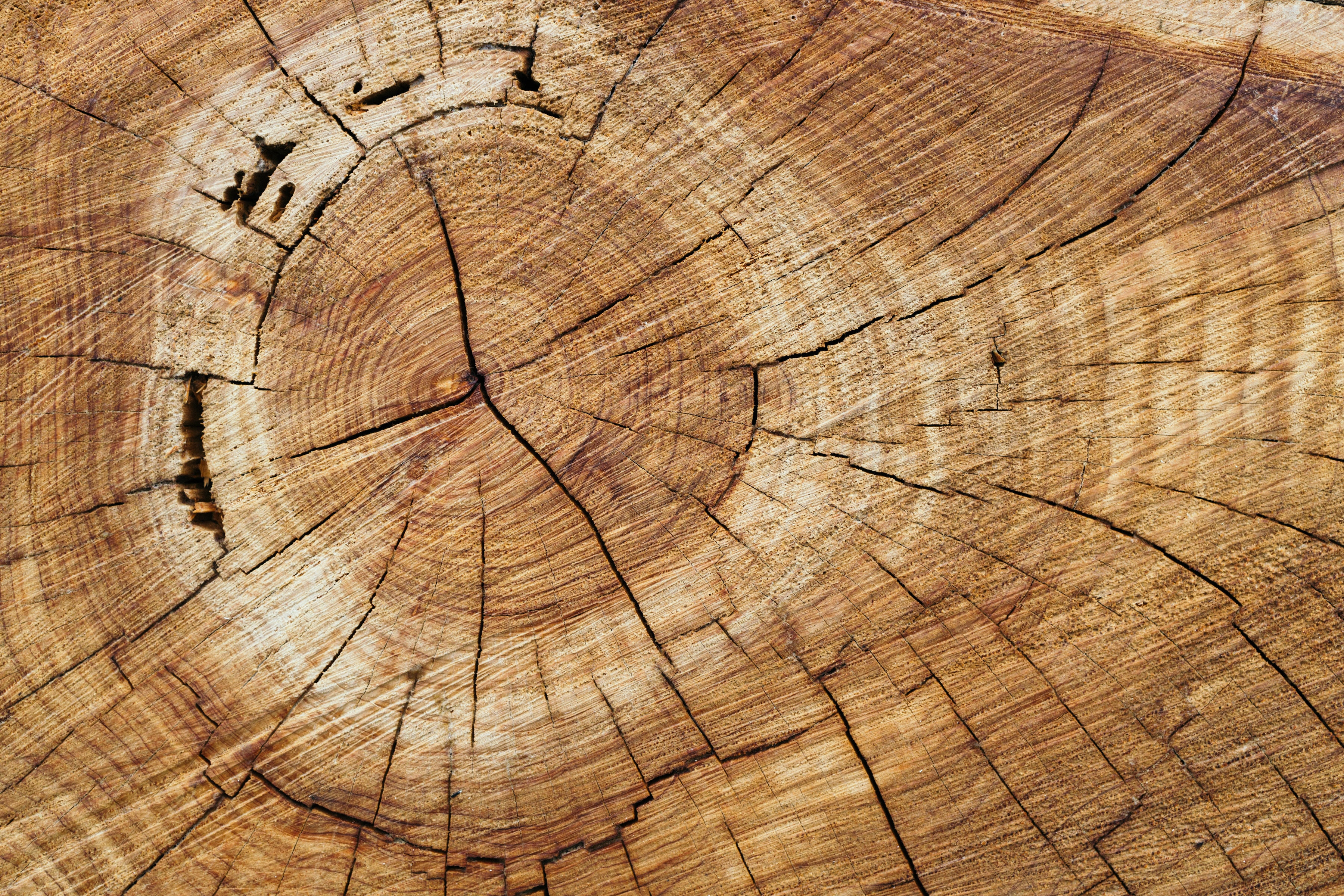 Fråga: Vilket av följande beskriver bäst det bostadsområde där du bor?
Bas: Samtliga, 1017 intervjuer.
Hur man uppfattar tryggheten i det bostadsområde man bor i
Vilket av följande beskriver bäst det bostadsområde där du bor?
Fråga: Vilket av följande beskriver bäst det bostadsområde där du bor?
Bas: Samtliga, 1017 intervjuer.
Föredraget bostadsområde
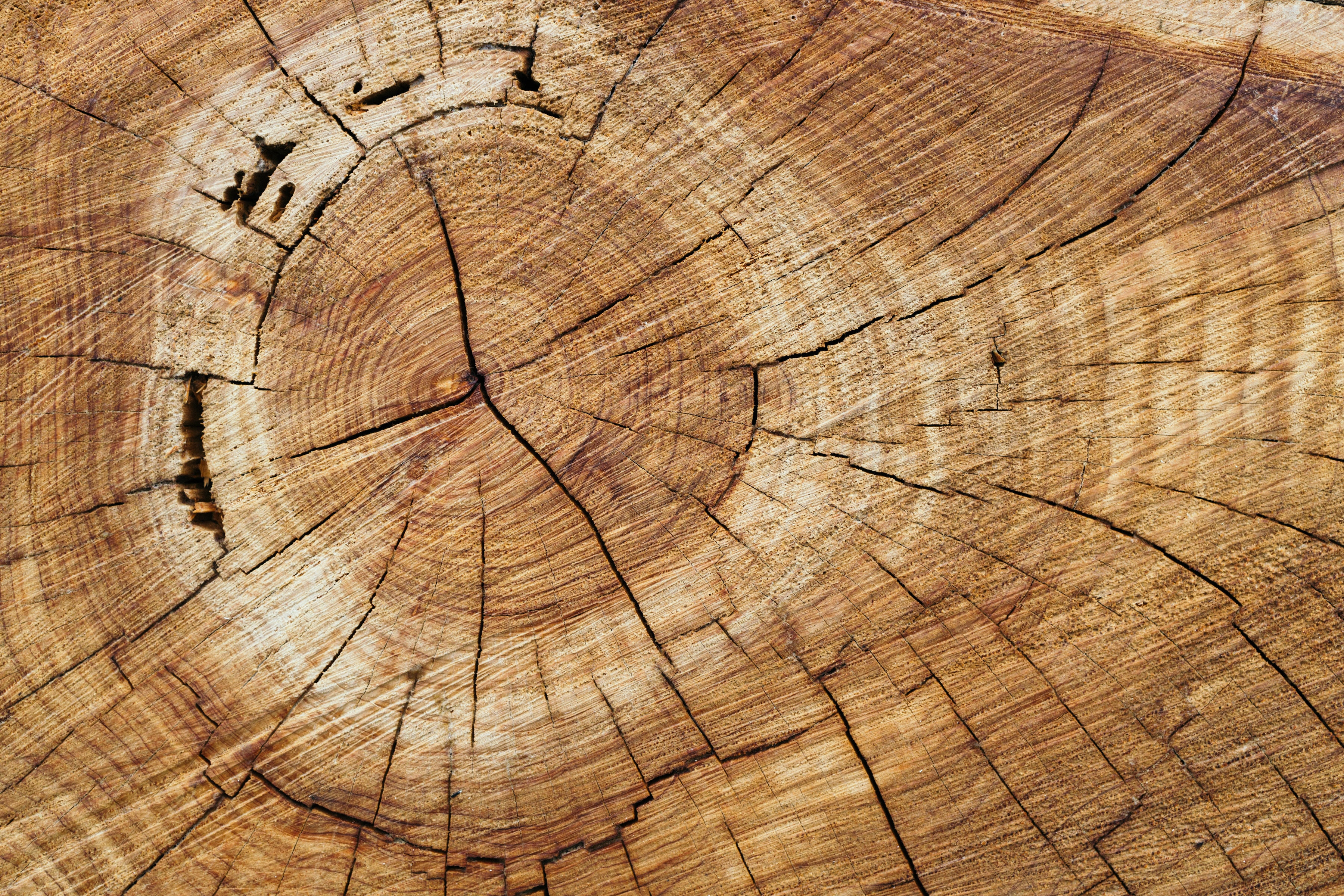 Fråga: I vilket typ av bostadsområde skulle du helst vilja bo?
Bas: Samtliga, 1017 intervjuer.
Föredraget bostadsområde i förhållande till var man bor idag
Bor i innerstadsområde idag
Bor i ytterstadsområde m. mestadels villor/radhus
I ytterstadsområde m. mestadels lägenheter
Bor i ytterstadsområde m. mestadels villor/radhus
Bor i ytterstadsområde m. mestadels villor/radhus
Bor i glesbygdsområde
Fråga: I vilket typ av bostadsområde skulle du helst vilja bo?
Bas: Samtliga, 1017 intervjuer.
Föredraget bostadsområde i förhållande till var man växte upp
Växte upp i lägenhet
Växte upp i lägenhet men också villa/radhus
Växte upp i villa/radhus
Växte upp i lika mycket i villa/radhus som i lägenhet
Växte upp i mestadels villa/radhus men också lägenhet
Fråga: I vilket typ av bostadsområde skulle du helst vilja bo?
Bas: Samtliga, 1017 intervjuer.
Boendetyp
Bostadstyp idag
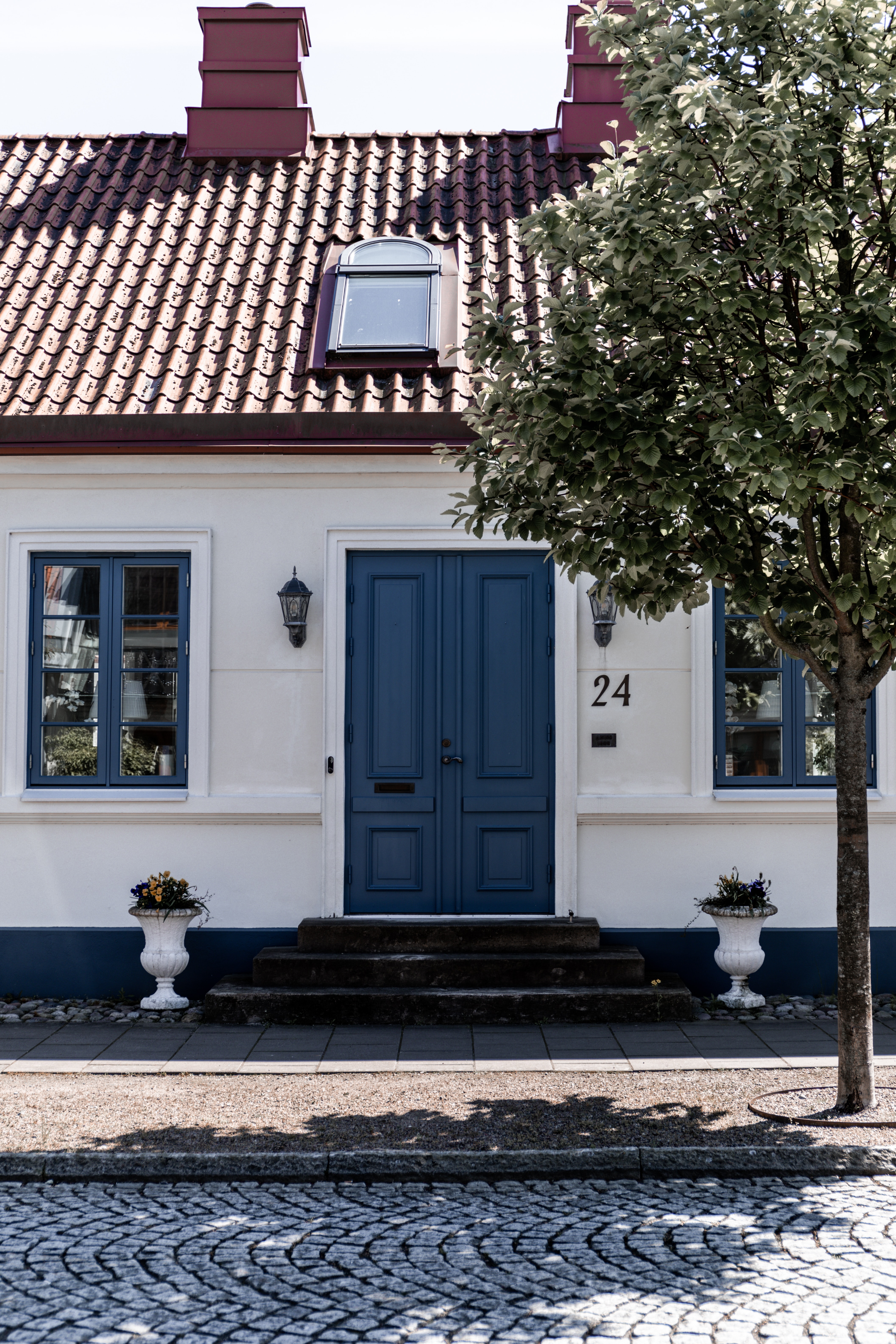 Fråga: Vilken typ av bostad bor du i idag?
Bas: Samtliga, 1017 intervjuer.
Önskad bostadstyp idag
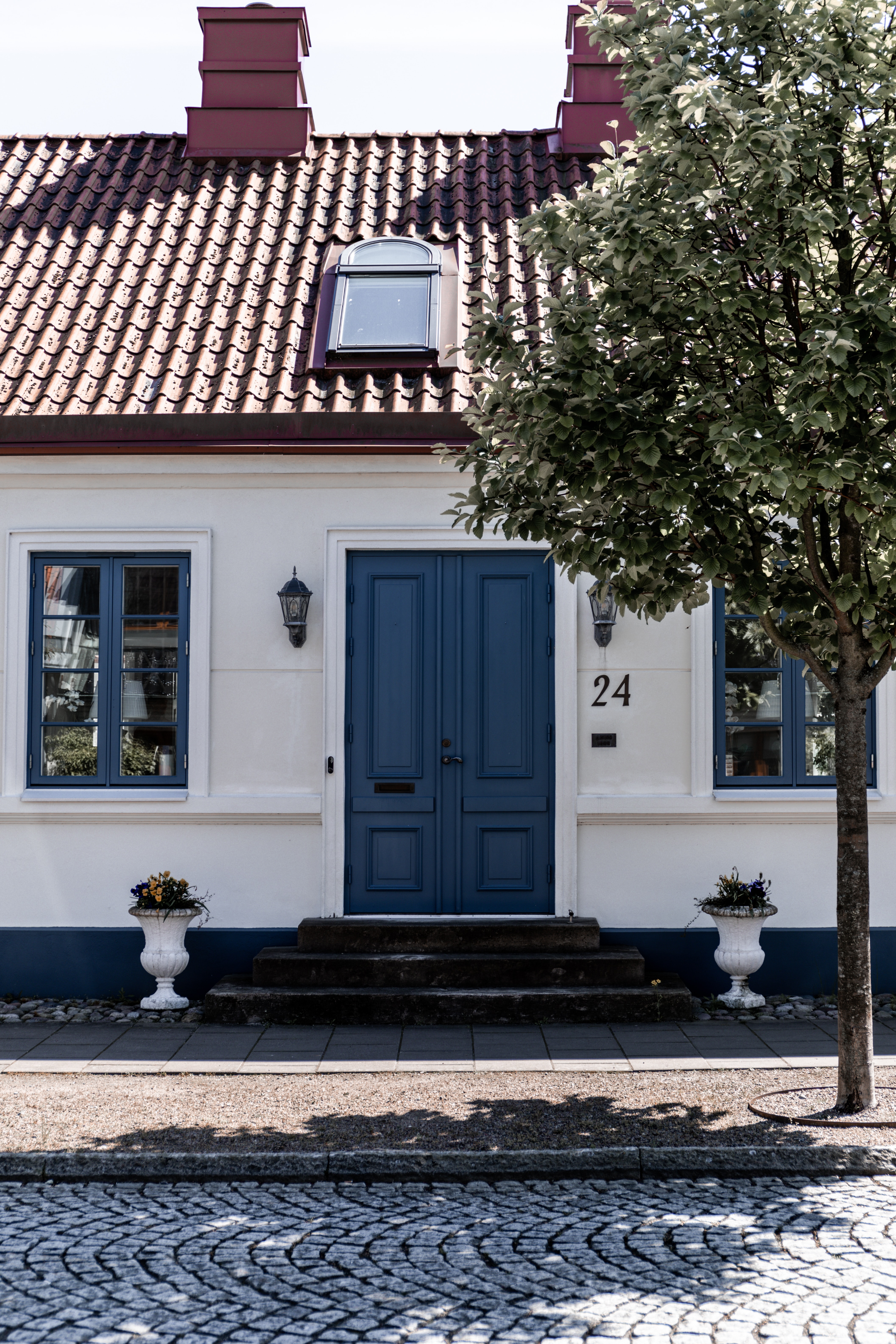 Fråga: Hur skulle du helst vilja bo...? [Idag]
Bas: Samtliga, 1017 intervjuer.
Önskad bostadstyp idag i förhållande till hur man bor idag
Bor i hyresrätt idag
Bor i bostadsrätt idag
Bor i villa idag
Bor i radhus idag
Fråga: Hur skulle du helst vilja bo...? [Idag]
Bas: Samtliga, 1017 intervjuer.
Önskad bostadstyp om 10 år
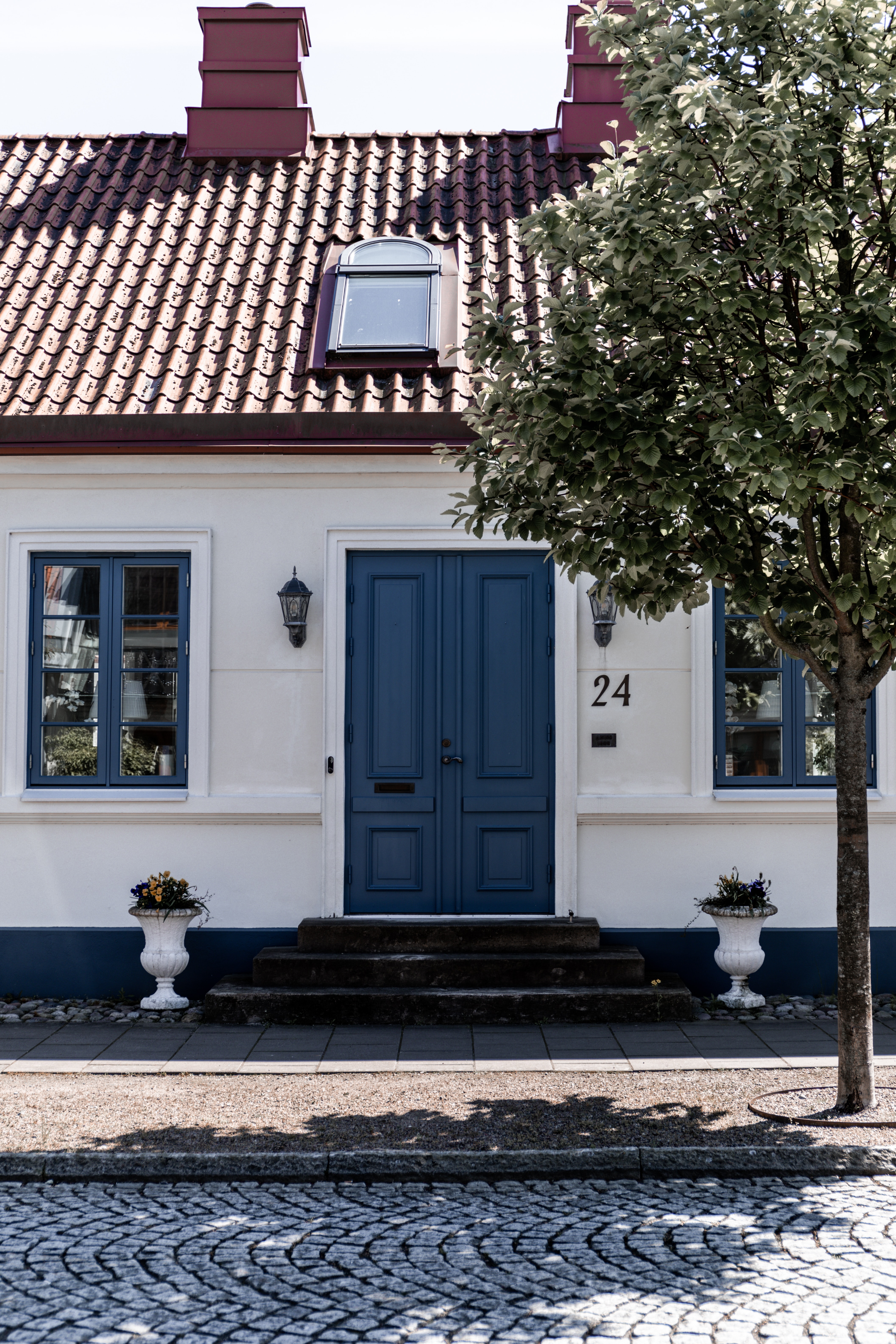 Fråga: Hur skulle du helst vilja bo...? [om 10 år]
Bas: Samtliga, 1017 intervjuer.
Önskad bostadstyp om 10 år i förhållande till hur man bor idag
Bor i hyresrätt idag
Bor i bostadsrätt idag
Bor i villa idag
Bor i radhus idag
Fråga: Hur skulle du helst vilja bo...? [om 10 år]
Bas: Samtliga, 1017 intervjuer.
Bostadstyp idag vs önskad boendetyp idag och om 10 år
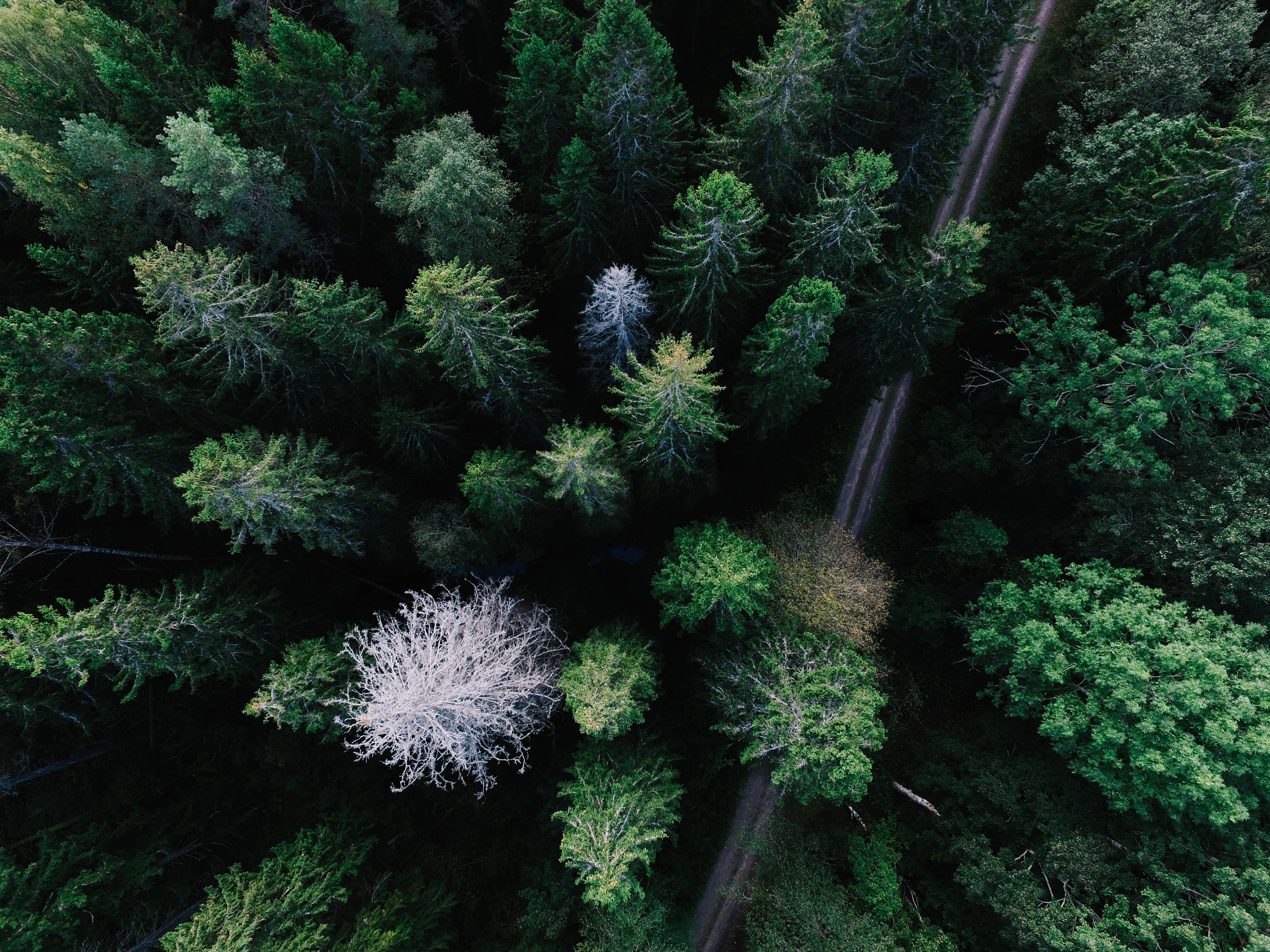 Fråga: Vilken typ av bostad bor du i idag?/ Hur skulle du helst vilja bo...? [Idag]/ Hur skulle du helst vilja bo...? [om 10 år]
Bas: Samtliga, 1017 intervjuer.
Eget ägande eller bostadsrättsförening
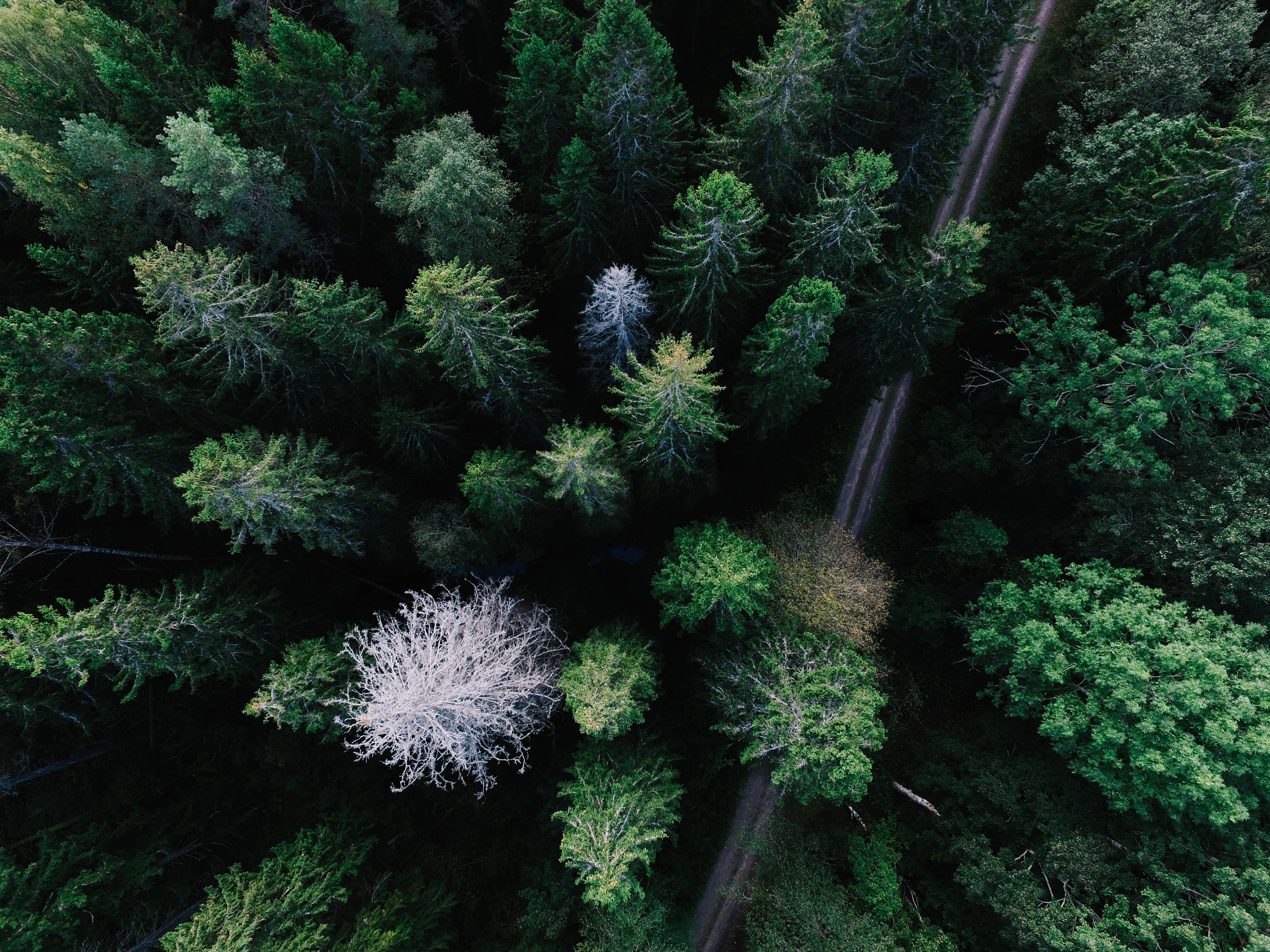 Fråga: Vill du helst bo i …?
Bas: Om man vill bo i radhus, 92 intervjuer eller Om man vill bo i villa, 605 intervjuer,,
Ekonomi
Ekonomiska förutsättningar för att kunna bo i villa/radhus
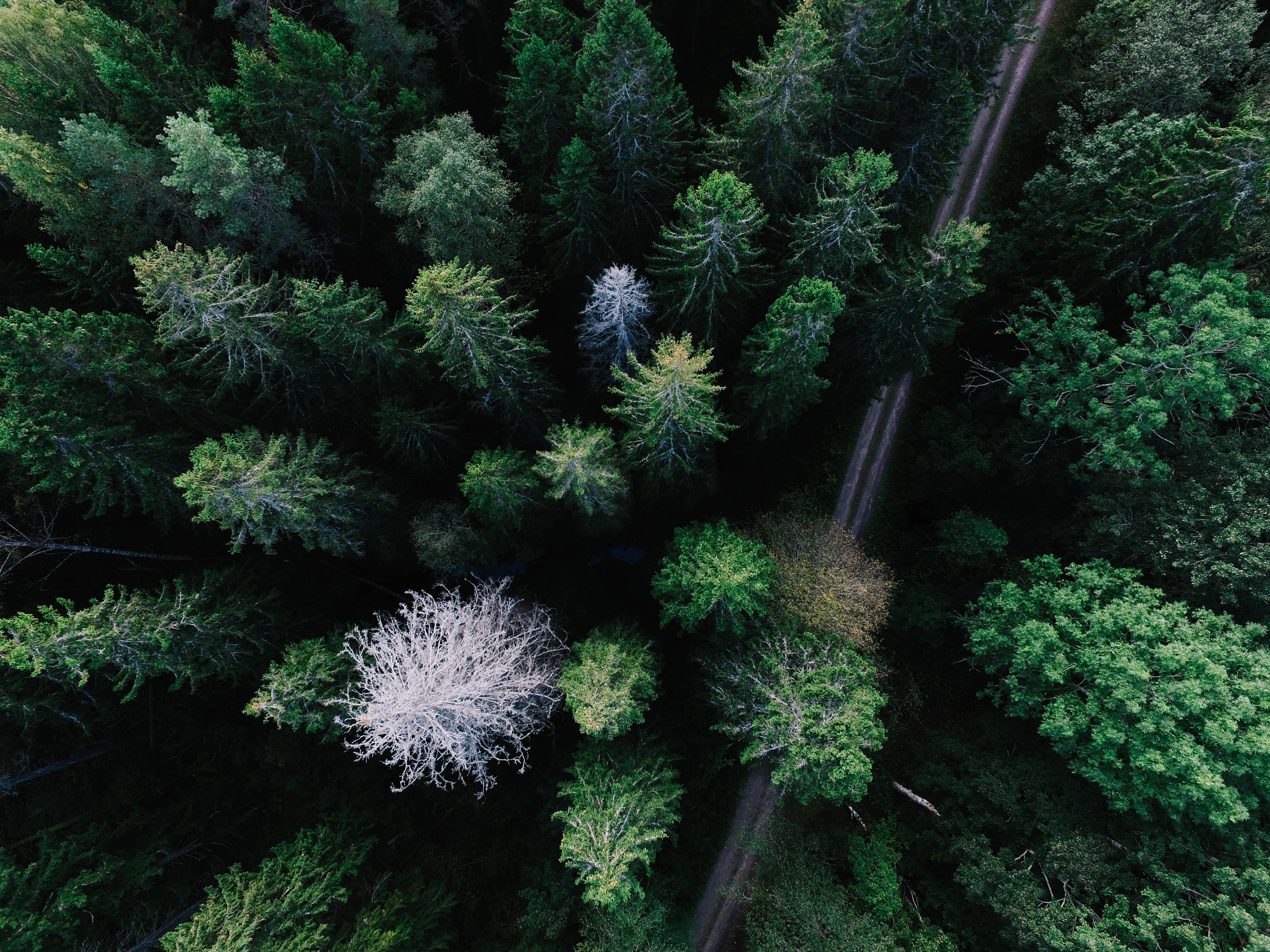 Fråga: Tror du att du inom 5 år, 10 år eller längre fram i tiden har ekonomiska förutsättningar för att bo i en villa eller radhus?
Bas: Om man skulle vilja bo i villa eller radhus och inte gör det idag, 235 intervjuer.
Kostnaden att bo i villa/ radhus vs hyresrätt
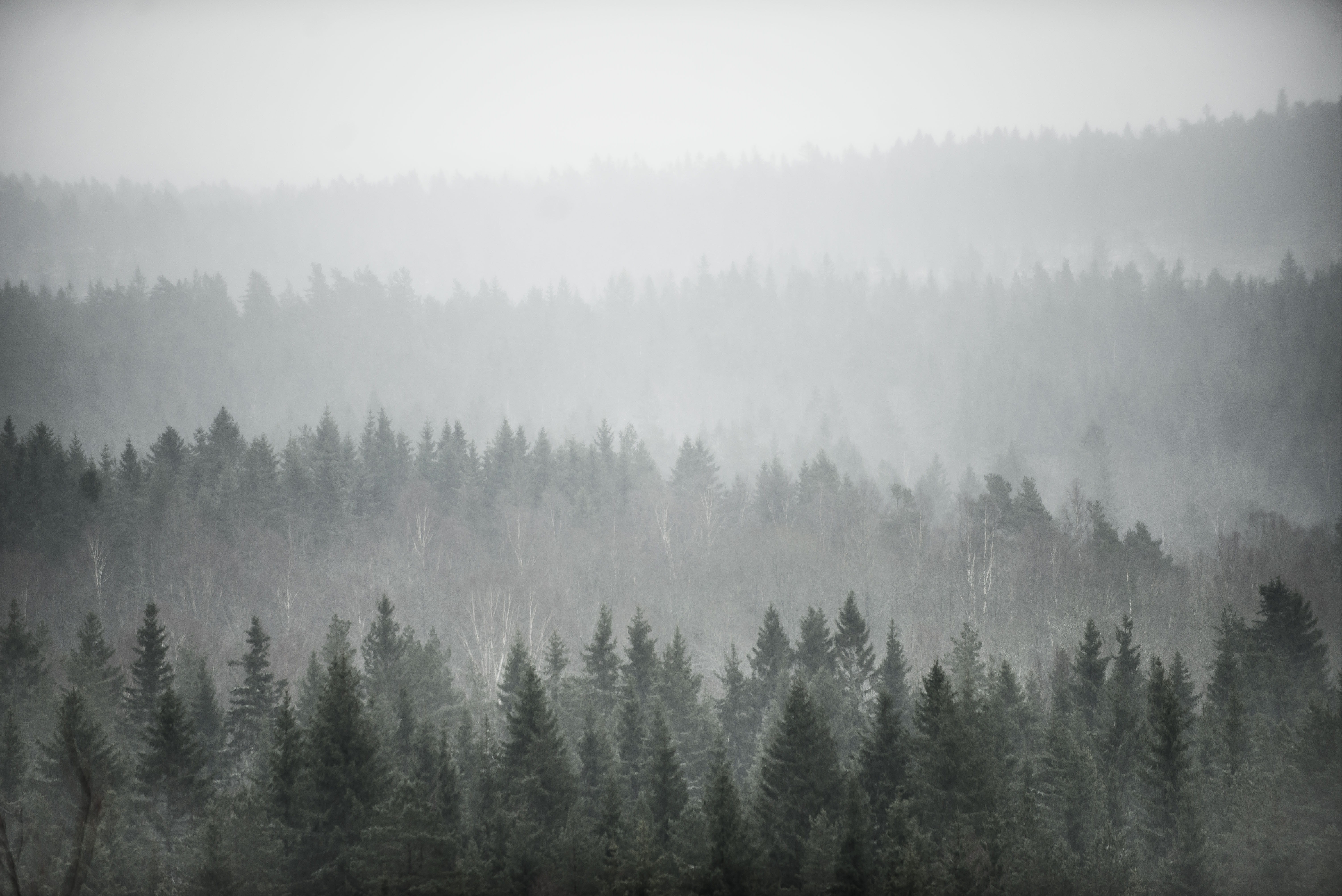 Fråga: Tror du det i din region generellt är dyrare, likvärdigt eller billigare att bo i en villa eller radhus anpassad för en familj på 4 personer som de äger själva jämfört med att bo i en nyproducerad hyresrätt som är anpassad för en familj på 4 personer?
Bas: Samtliga, 1017 intervjuer.
Trygghet och kriminalitet
Trygghet i sitt bostadsområde
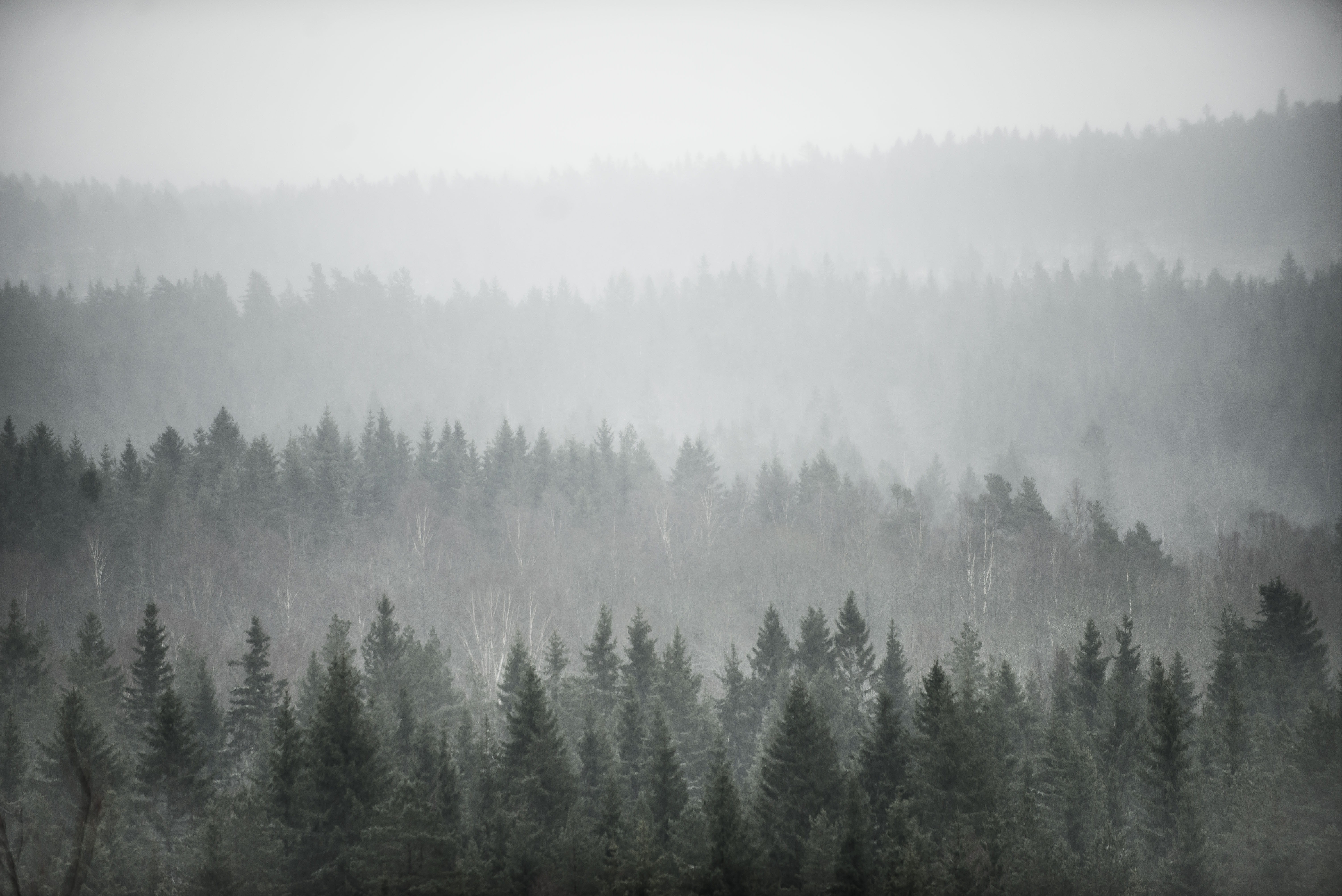 Fråga: Hur trygg känner du dig när du vistas utomhus i det område där du bor?
Bas: Samtliga, 1017 intervjuer.
Vilket av följande beskriver bäst det bostadsområde där du bor?
Trygghet i sitt bostadsområde
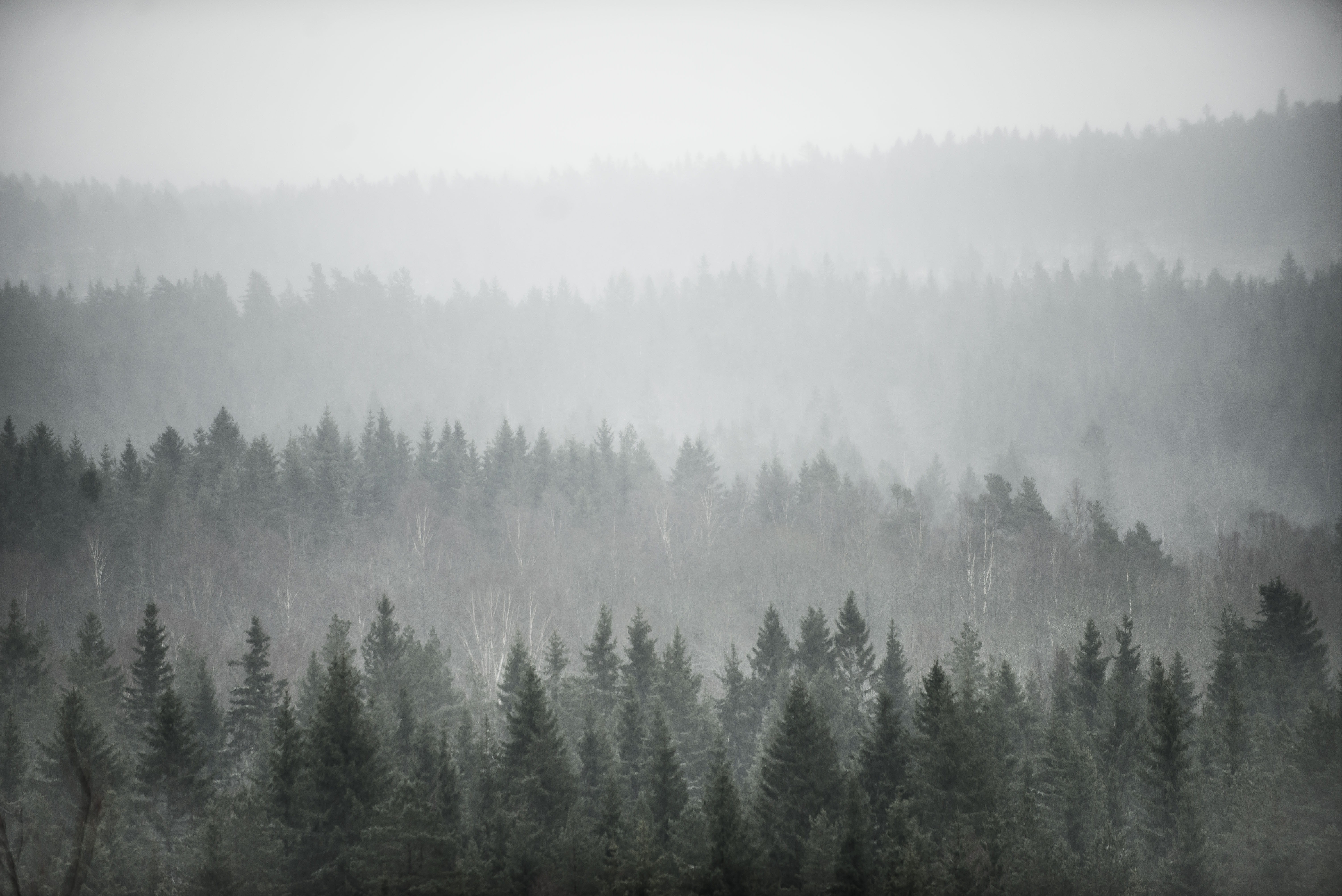 Fråga: Hur trygg känner du dig när du vistas utomhus i det område där du bor?
Bas: Samtliga, 1017 intervjuer.
Trygghet i uppväxten i förhållande till hur man bodde
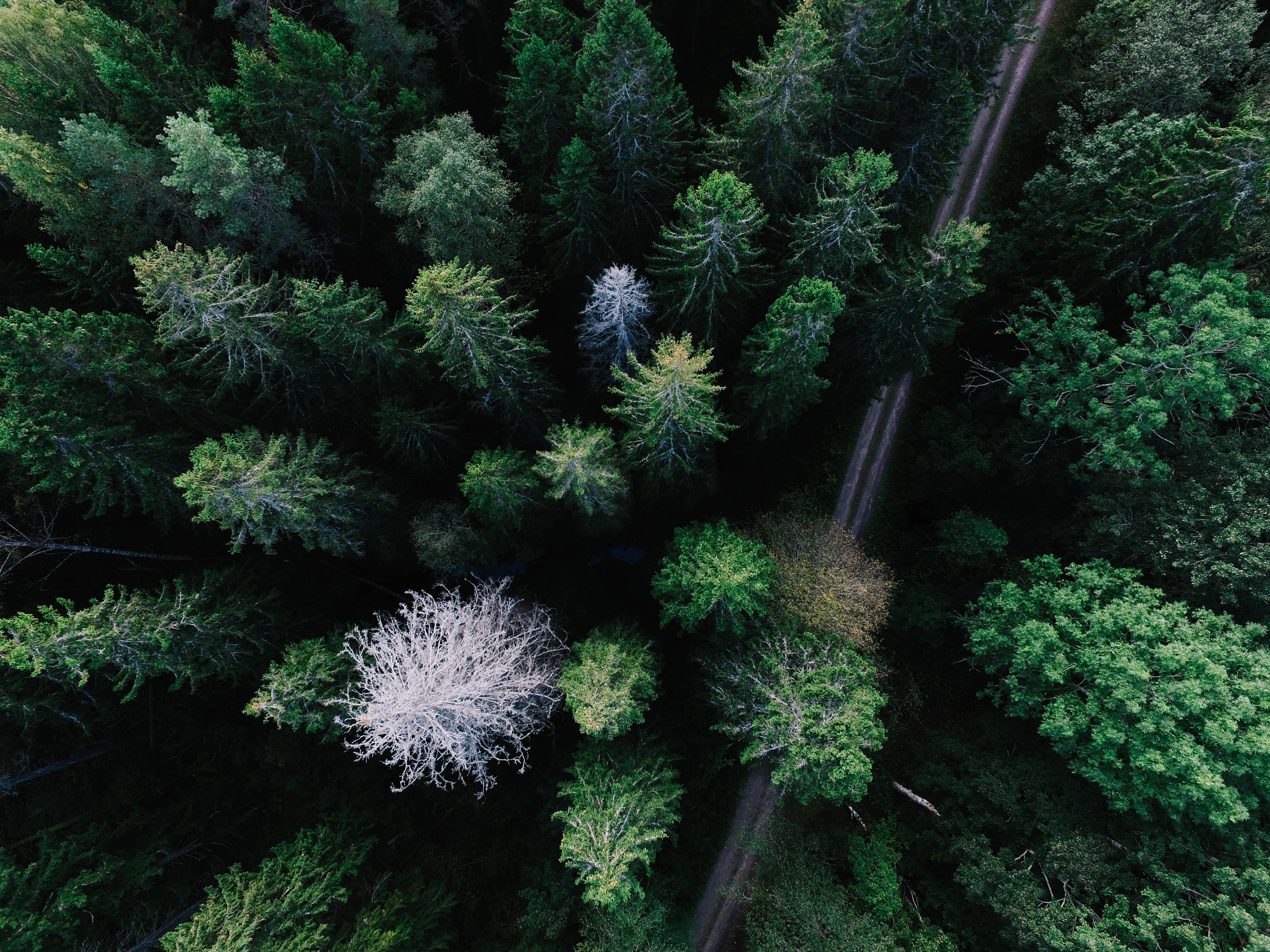 Fråga: Hur trygg kände du dig när du vistades utomhus i det området där du huvudsakligen växte upp?
Bas: Samtliga, 1017 intervjuer.
I vilken typ av bostad växte du upp i?
Varierade bostadsformers bidrag till minskad kriminalitet
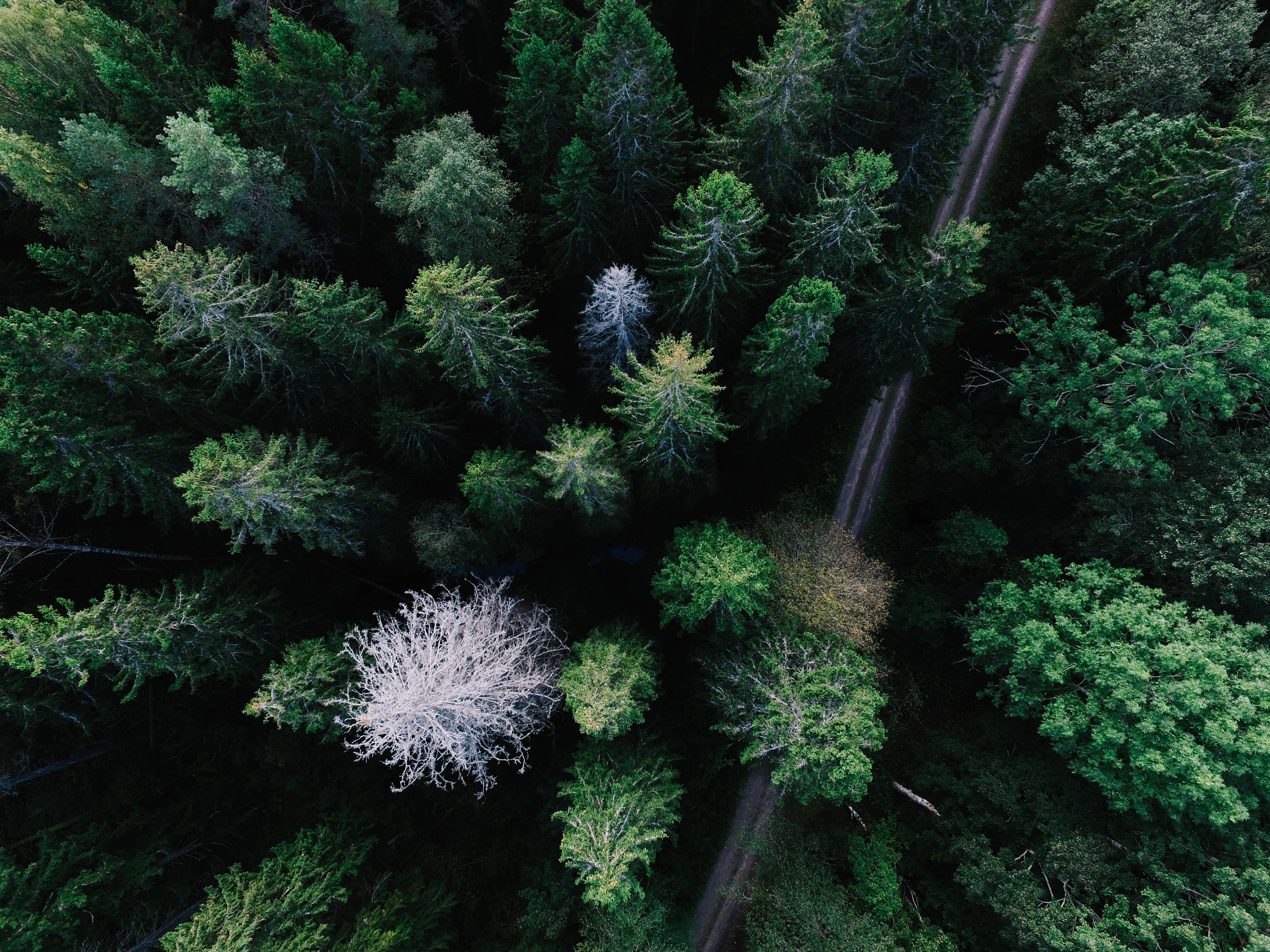 Fråga: I vilken grad tror du att områden med mer varierade bostadsformer kan bidra till minskad kriminalitet …?
Bas: Samtliga, 1017 intervjuer.
Varierade bostadsformers bidrag till minskad kriminalitet
Kommuntillhörighet
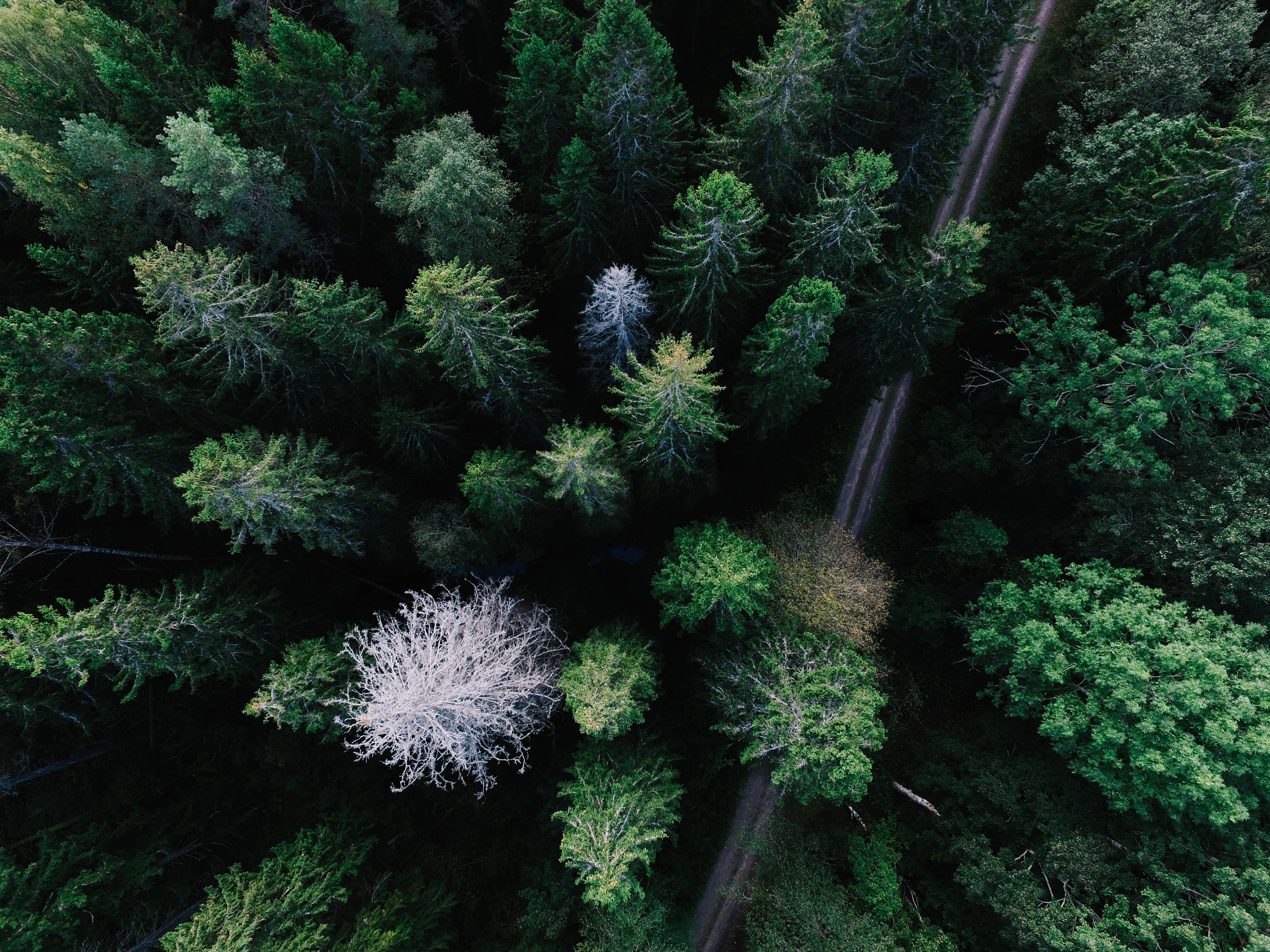 Fråga: I vilken grad tror du att områden med mer varierade bostadsformer kan bidra till minskad kriminalitet …?
Bas: Samtliga, 1017 intervjuer.
I din kommun
I Sverige
Varierade bostadsformers bidrag till minskad kriminalitet
Partisymapati
I din kommun
I Sverige
Fråga: I vilken grad tror du att områden med mer varierade bostadsformer kan bidra till minskad kriminalitet …?
Bas: Samtliga, 1017 intervjuer.
Varierade bostadsformers bidrag till minskad kriminalitet
Bostadsområde
I din kommun
I Sverige
Fråga: I vilken grad tror du att områden med mer varierade bostadsformer kan bidra till minskad kriminalitet …?
Bas: Samtliga, 1017 intervjuer.
Uppväxt
Uppväxt boende
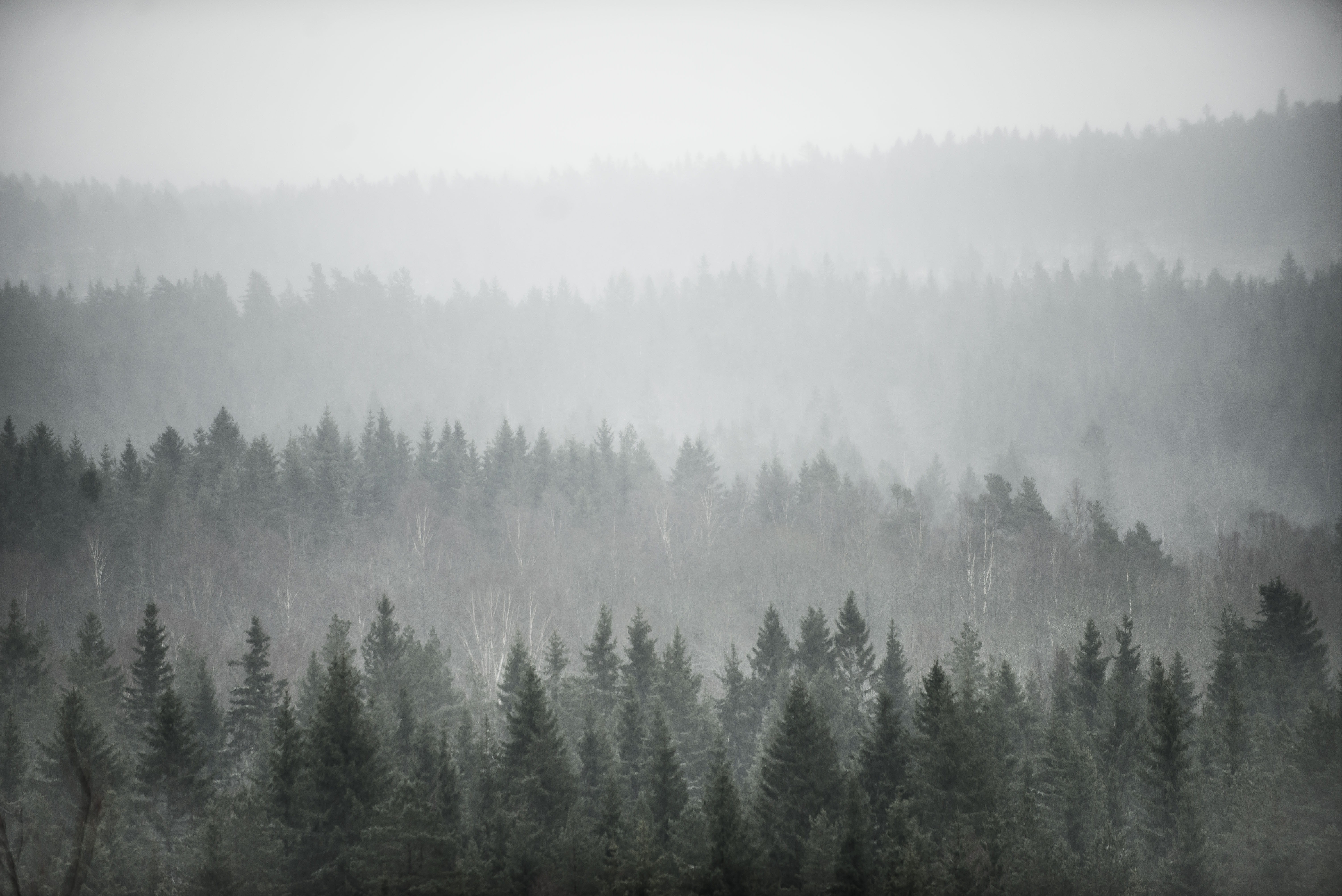 Fråga: I vilken typ av bostad växte du upp i? 
Bas: Samtliga, 1017 intervjuer.
Boendetyp under uppväxt vs nuvarande bostadsområde
Bor i innerstadsområde idag
Bor i ytterstadsområde m. mestadels villor/radhus
Bor i ytterstadsområde m. mestadels lägenheter
Bor i område m. medstadels villor/radhus
Bor i område m. mestadels lägenheter
Bor i glesbygdsområde
Fråga: I vilken typ av bostad växte du upp i?
Bas: Samtliga, 1017 intervjuer.
Boendetyp under uppväxt vs nuvarande bostadsform
Bor i bostadsrätt idag
Bor i hyresrätt idag
Bor i radhus idag
Bor i villa idag
Fråga: I vilken typ av bostad växte du upp i?
Bas: Samtliga, 1017 intervjuer.
Stimulering av bostadsbyggande
Politikens stimulans av byggandet
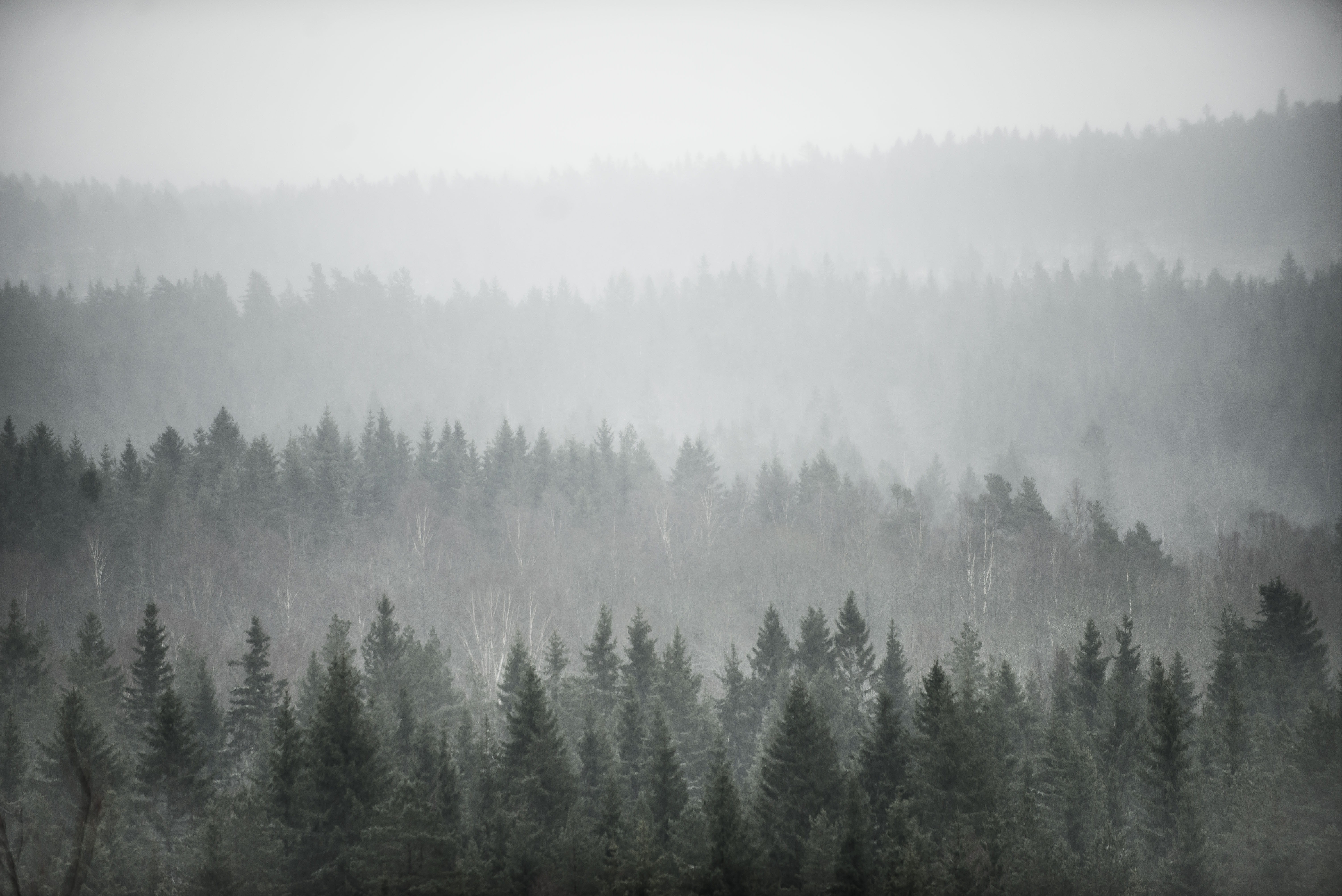 Fråga: Tycker du att regering och riksdag gör tillräckligt för att stimulera byggandet av…? 
Bas: Samtliga, 1017 intervjuer.
Politikens stimulans av byggandet
Partisympati
Fristående villor
Radhus
Tillräckligt
Otillräckligt
Tillräckligt
Otillräckligt
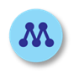 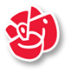 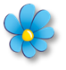 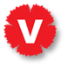 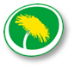 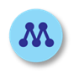 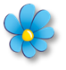 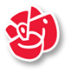 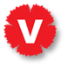 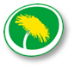 Bostadsrätter
Hyresrätter
Tillräckligt
Otillräckligt
Tillräckligt
Otillräckligt
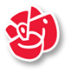 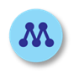 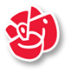 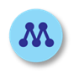 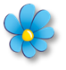 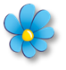 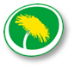 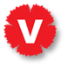 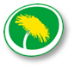 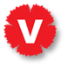 Fråga: Tycker du att regering och riksdag gör tillräckligt för att stimulera byggandet av…?
Bas: Samtliga, 1017 intervjuer.
De partier som inte är med har för liten bas för att kunna redovisas.
Politikens stimulans av byggandet
Partiblock
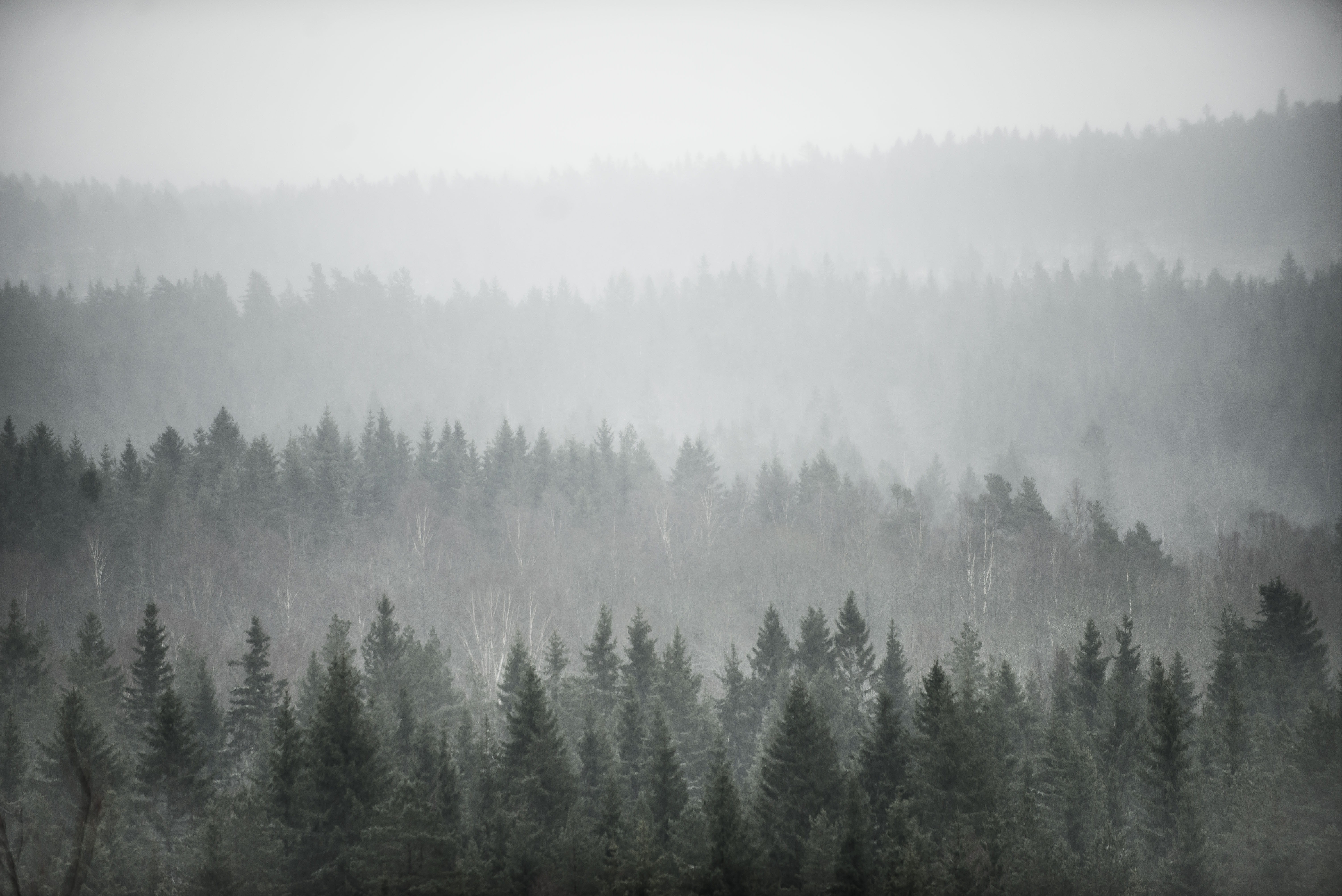 Bostadsrätter
Fråga: Tycker du att regering och riksdag gör tillräckligt för att stimulera byggandet av…? 
Bas: Samtliga, 1017 intervjuer.
Fristående villor
Radhus
Hyresrätter
Upplevelse av det egna bostadsområdet
Upplevelse av det egna bostadsområdet
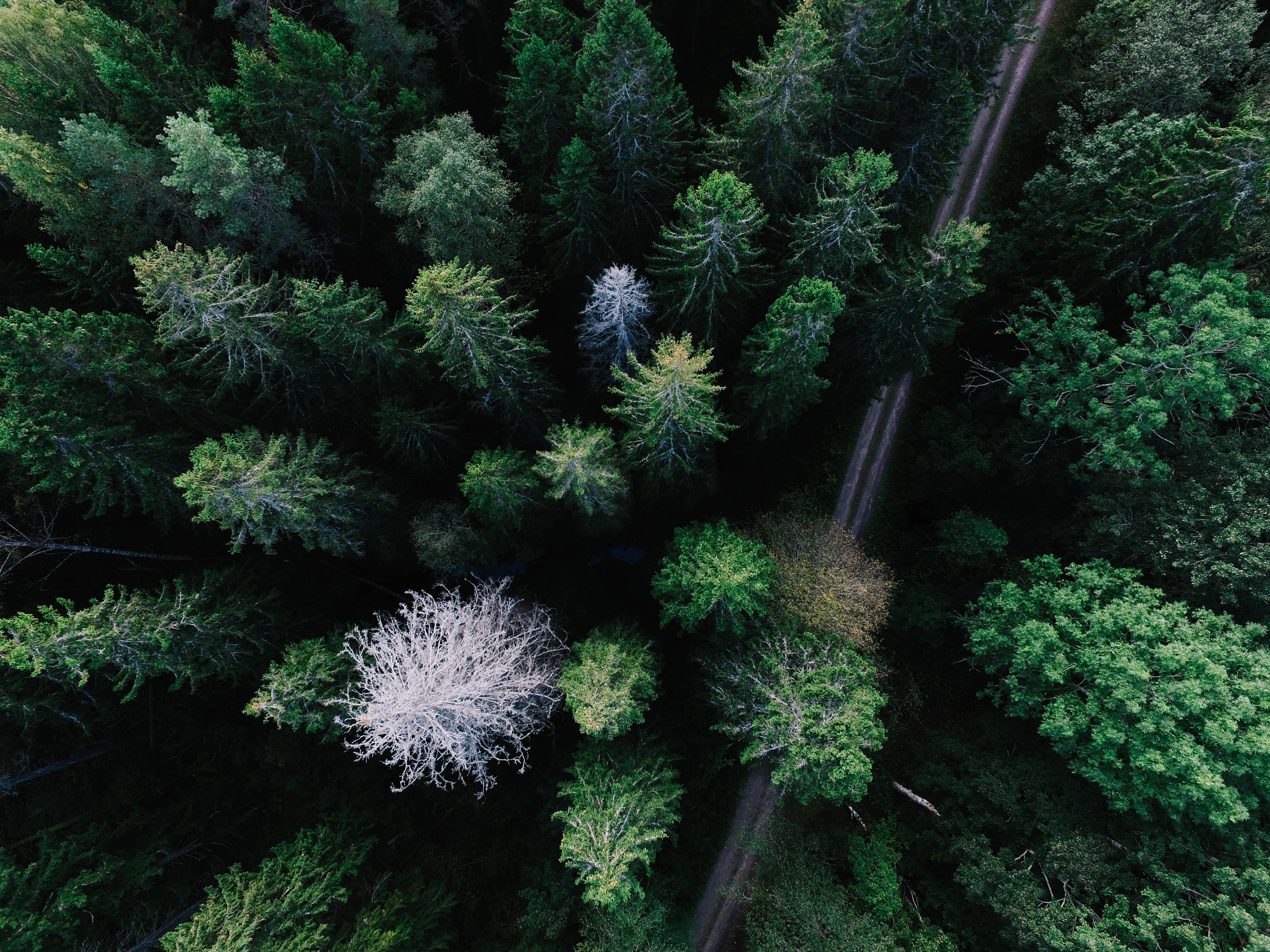 Fråga: Nedan följer ett antal frågor om hur du upplever olika faktorer i ditt bostadsområde idag. Värdera dem i en skala från 1 till 5. 
Bas: Samtliga, 1017 intervjuer.
1= Stora problem
5=Inga problem
Ljud
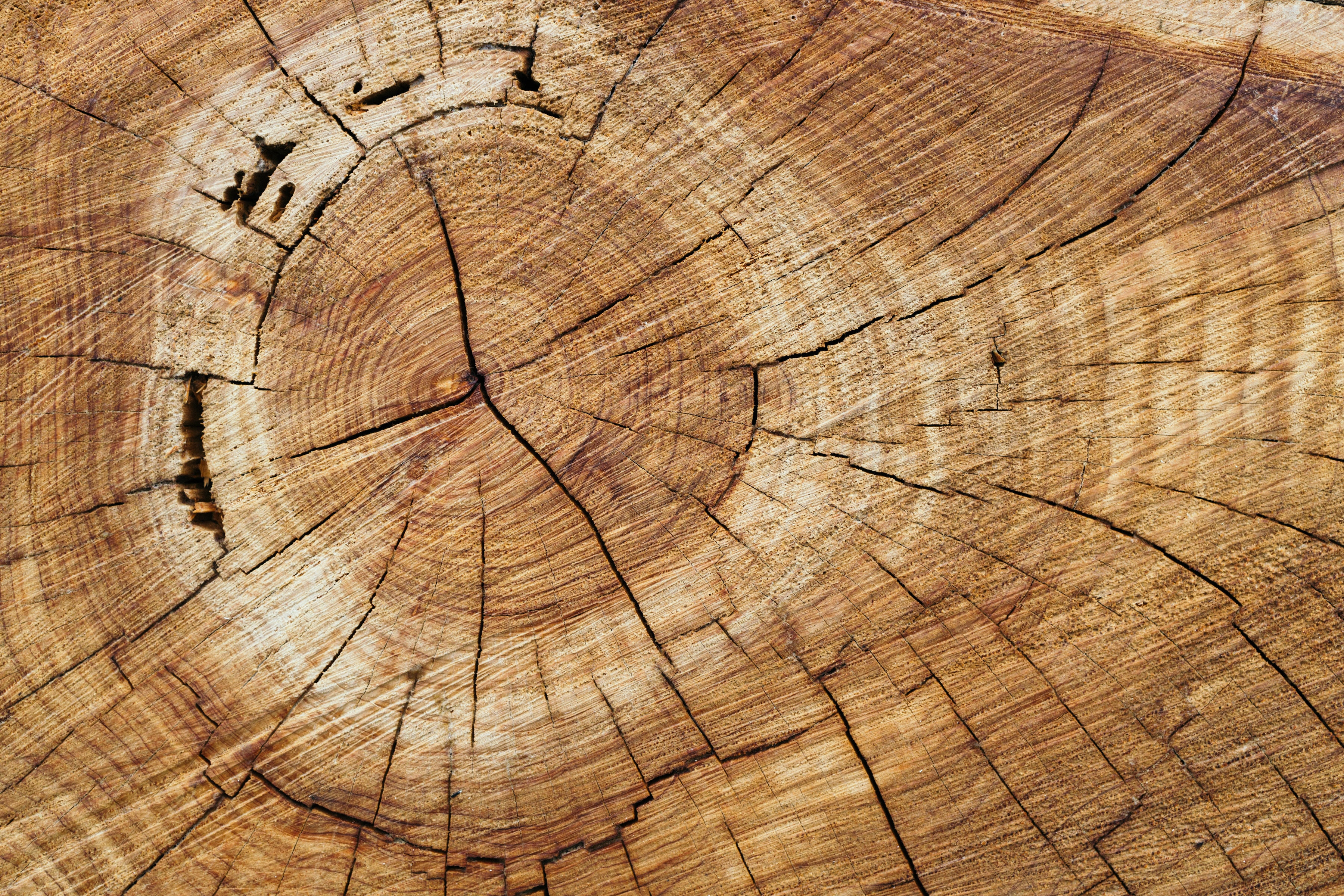 Fråga: Nedan följer ett antal frågor om hur du upplever olika faktorer i ditt bostadsområde idag. Värdera dem i en skala från 1 till 5.  [Ljud]
Bas: Samtliga, 1017 intervjuer.
Luftkvalitet
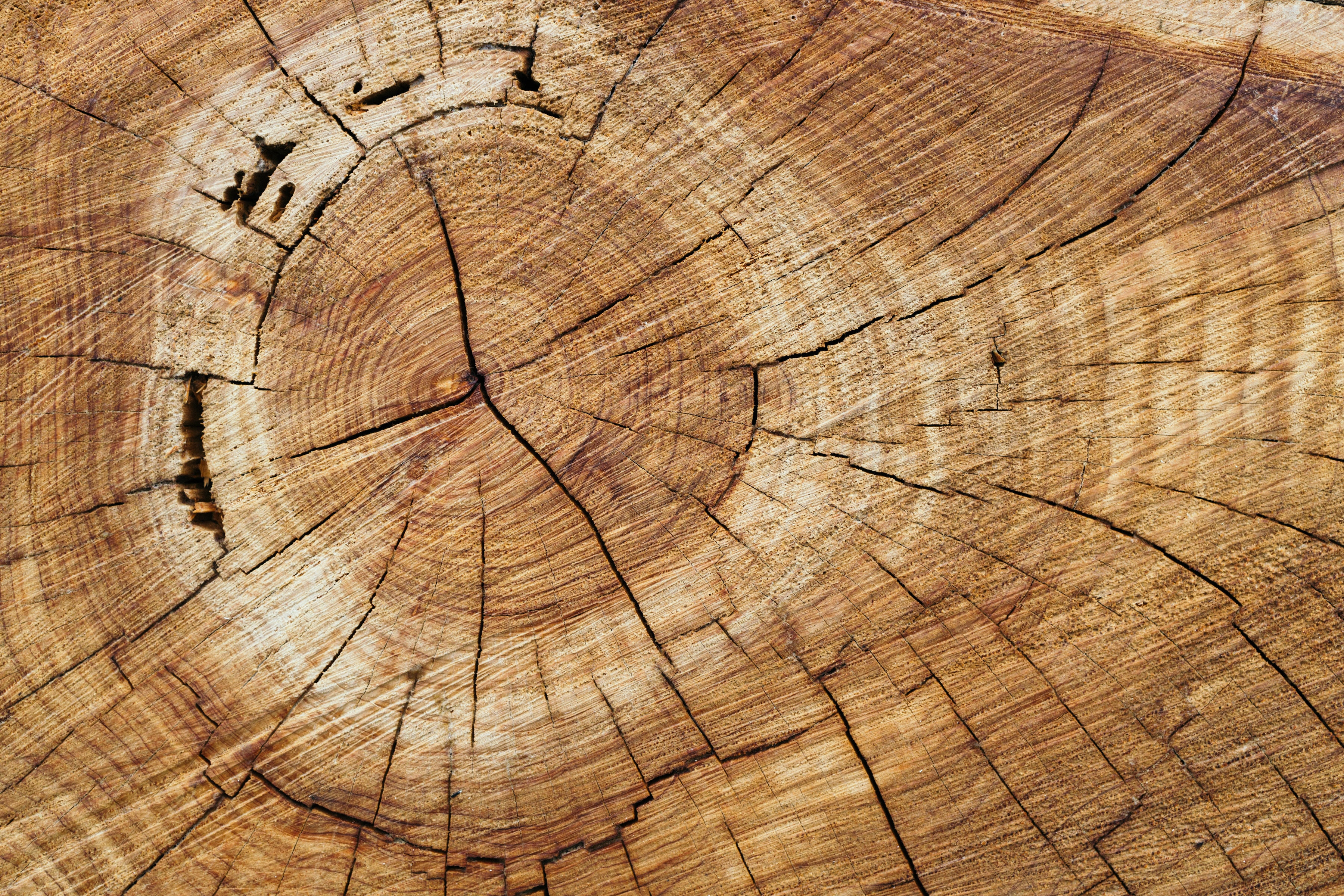 Fråga: Nedan följer ett antal frågor om hur du upplever olika faktorer i ditt bostadsområde idag. Värdera dem i en skala från 1 till 5.  [Luftkvalitet]
Bas: Samtliga, 1017 intervjuer.
Trygghet
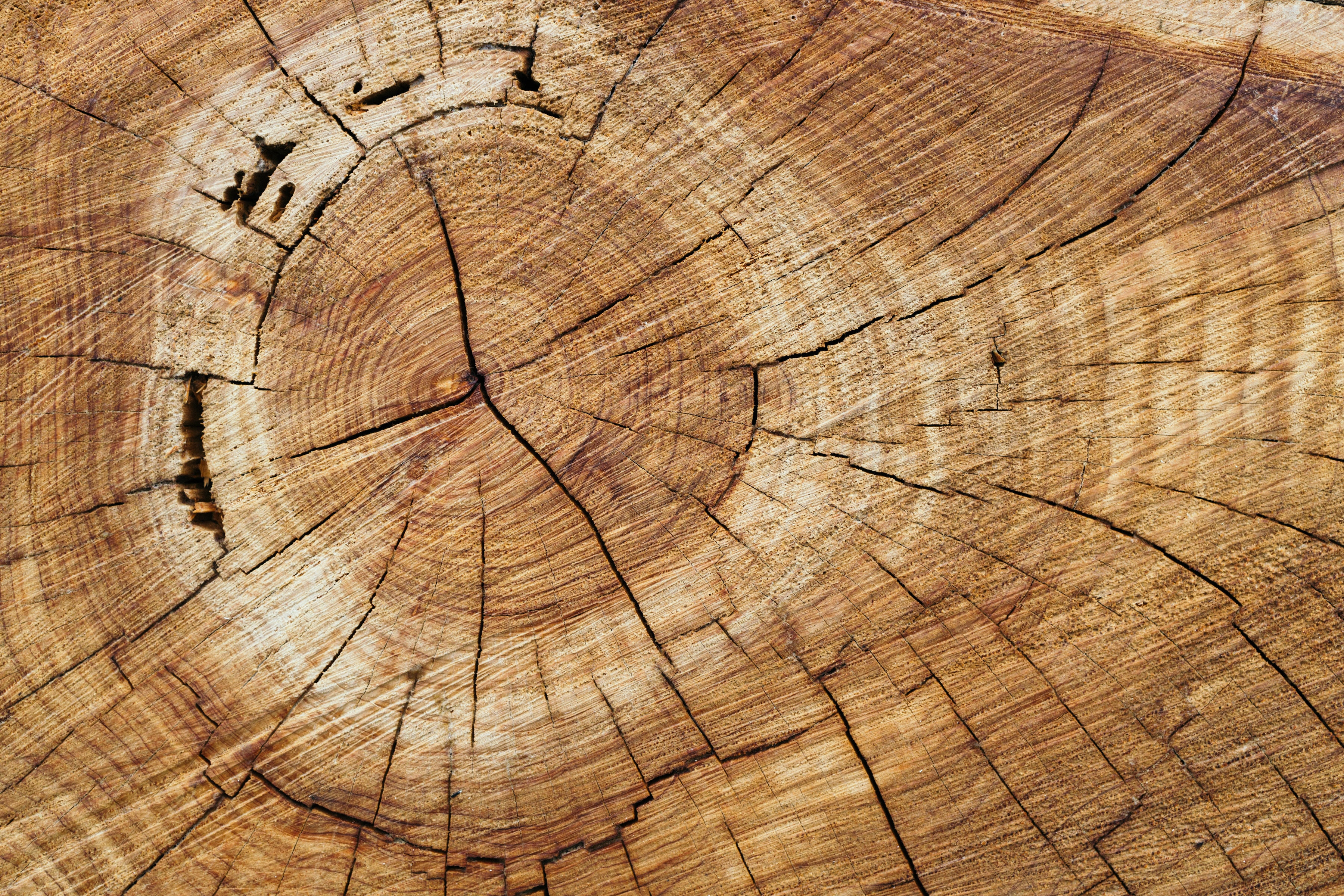 Fråga: Nedan följer ett antal frågor om hur du upplever olika faktorer i ditt bostadsområde idag. Värdera dem i en skala från 1 till 5.  [Trygghet]
Bas: Samtliga, 1017 intervjuer.
Utbud av grönområden
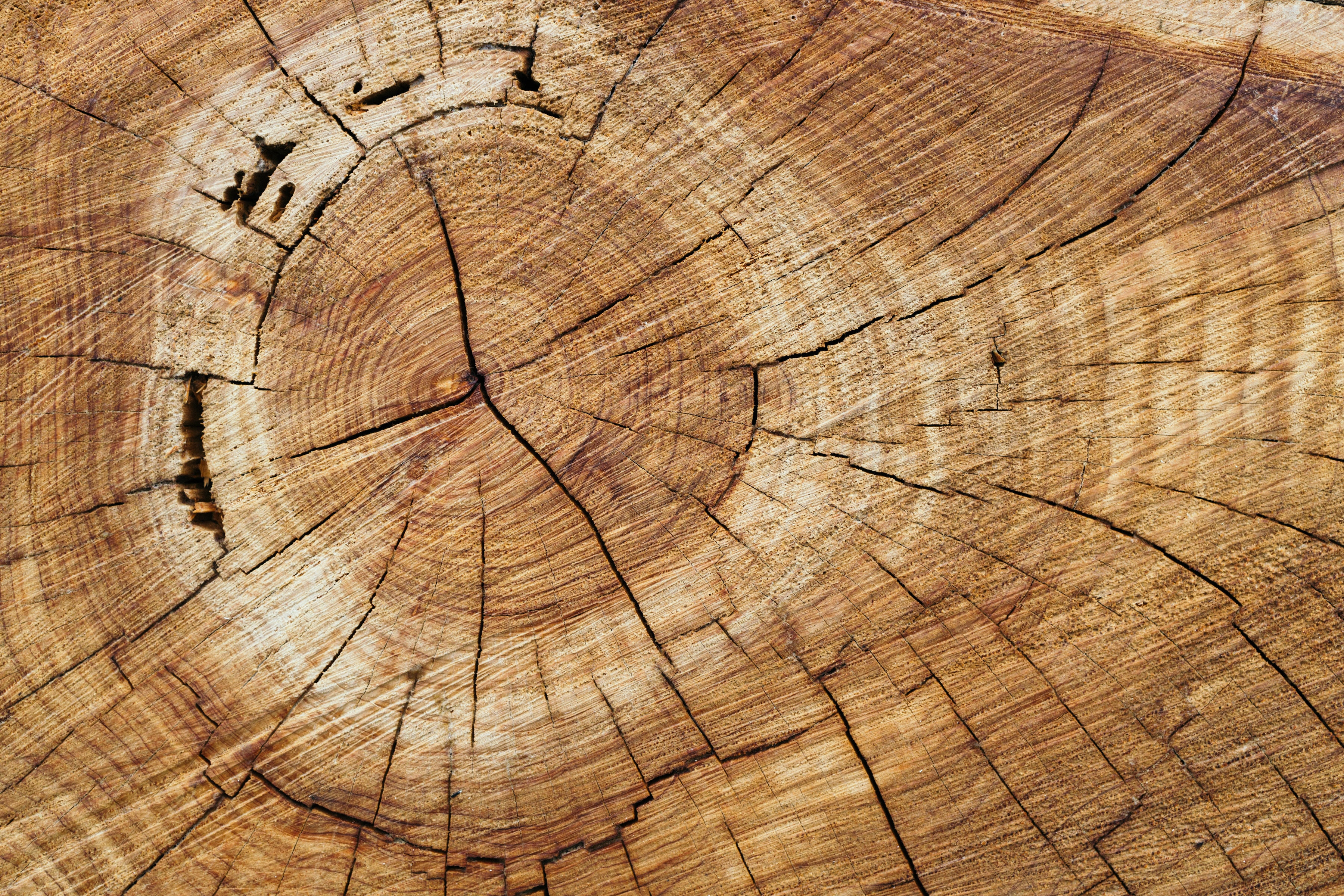 Fråga: Nedan följer ett antal frågor om hur du upplever olika faktorer i ditt bostadsområde idag. Värdera dem i en skala från 1 till 5.  [Utbud av grönområden]
Bas: Samtliga, 1017 intervjuer.
Serviceutbud
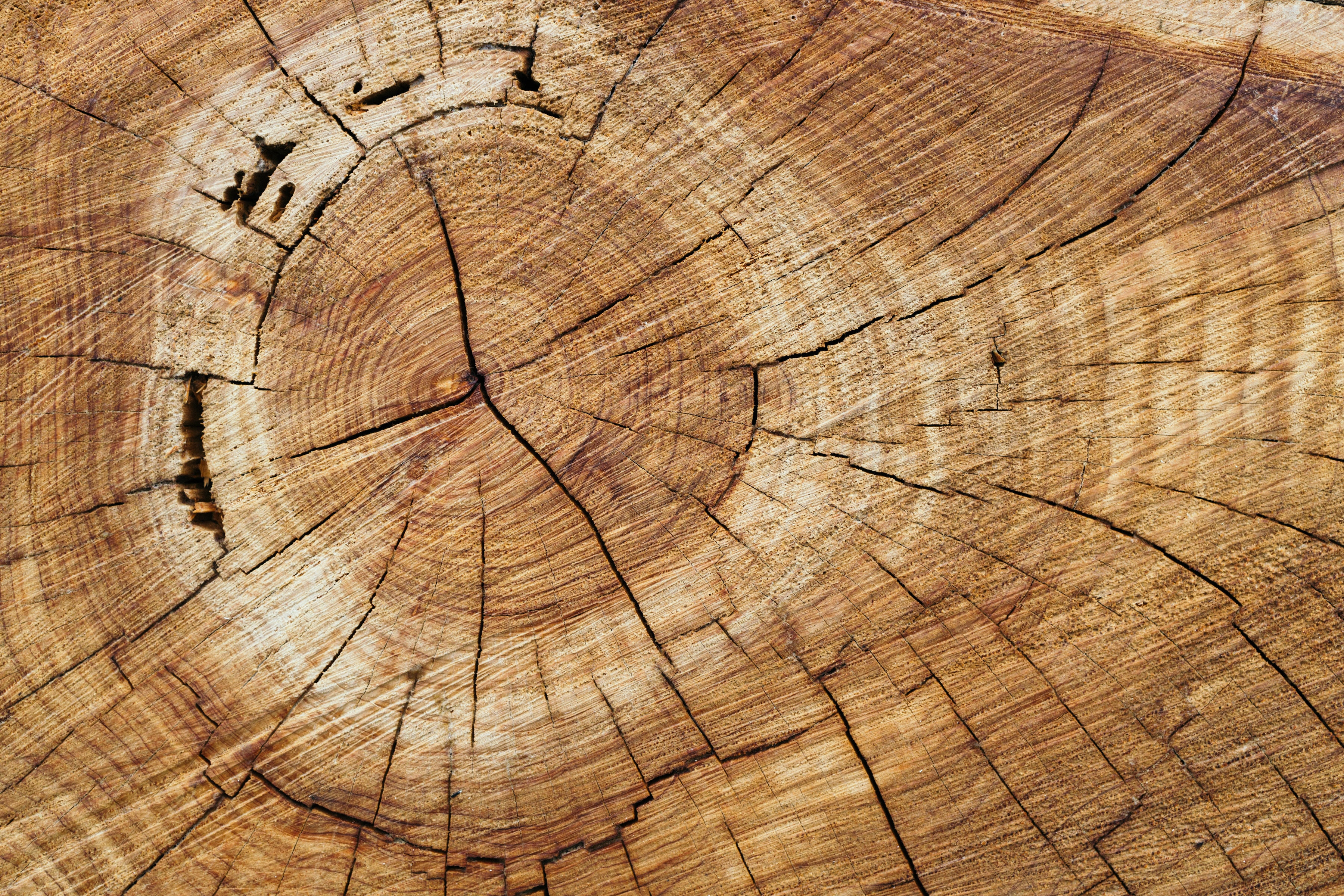 Fråga: Nedan följer ett antal frågor om hur du upplever olika faktorer i ditt bostadsområde idag. Värdera dem i en skala från 1 till 5.  [Serviceutbud]
Bas: Samtliga, 1017 intervjuer.
Dagsljusförhållanden
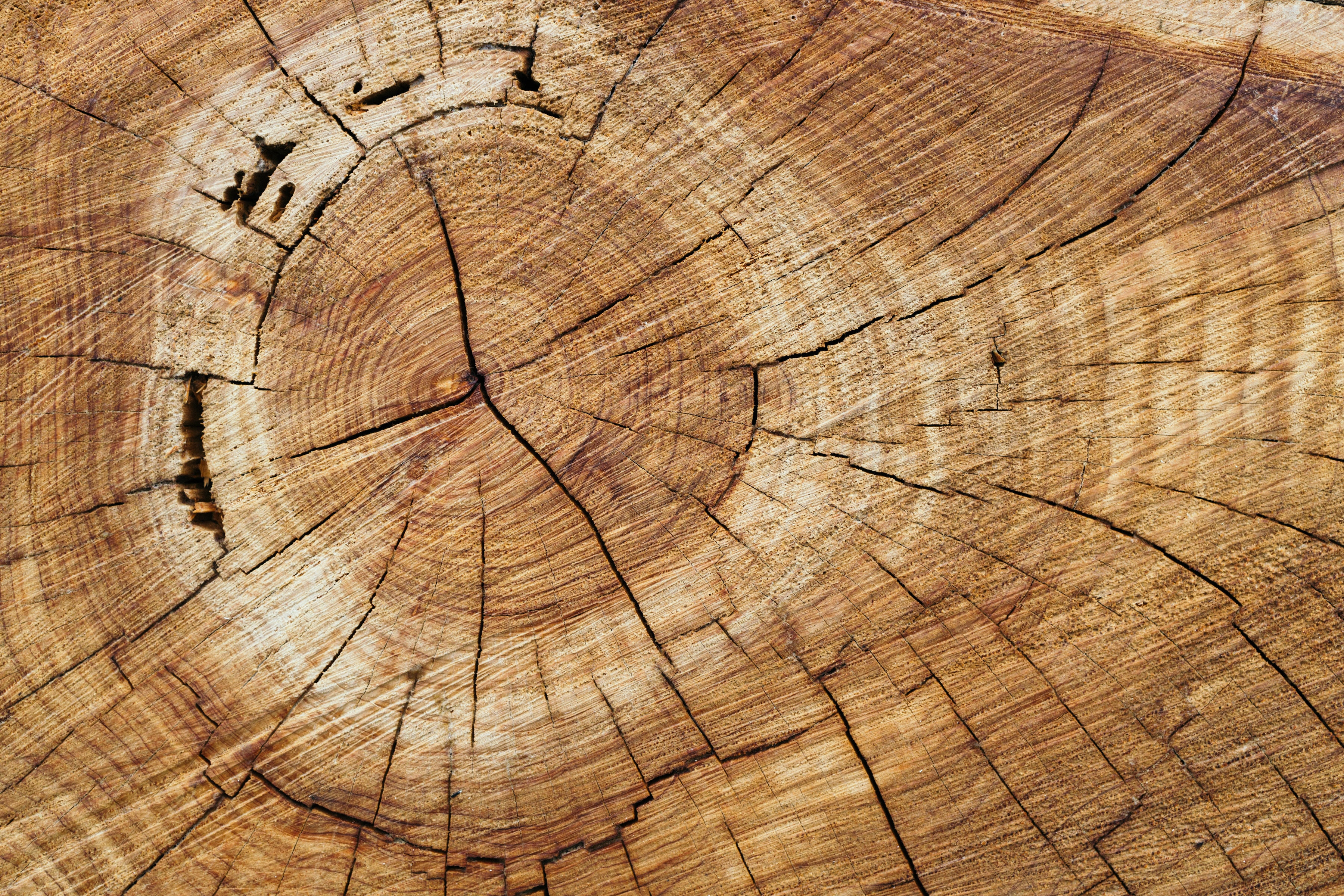 Fråga: Nedan följer ett antal frågor om hur du upplever olika faktorer i ditt bostadsområde idag. Värdera dem i en skala från 1 till 5.  [Dagsljusförhållanden]
Bas: Samtliga, 1017 intervjuer.
Blandning av bostäder/boendeformer
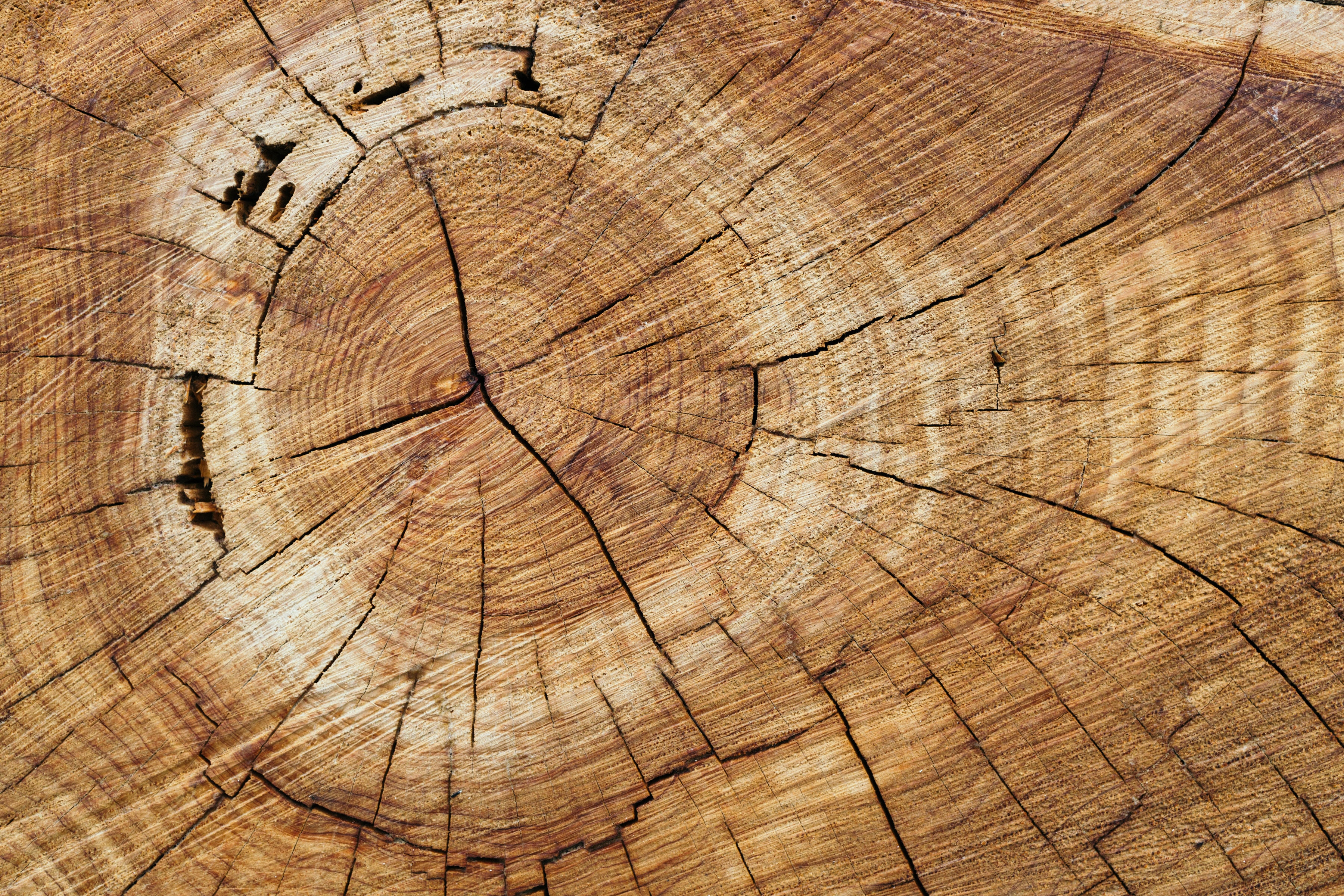 Fråga: Nedan följer ett antal frågor om hur du upplever olika faktorer i ditt bostadsområde idag. Värdera dem i en skala från 1 till 5.  [Blandning av bostäder/boendeformer]
Bas: Samtliga, 1017 intervjuer.
Prioritering av olika faktorer
Rangordning av olika faktorer för ett önskat boende
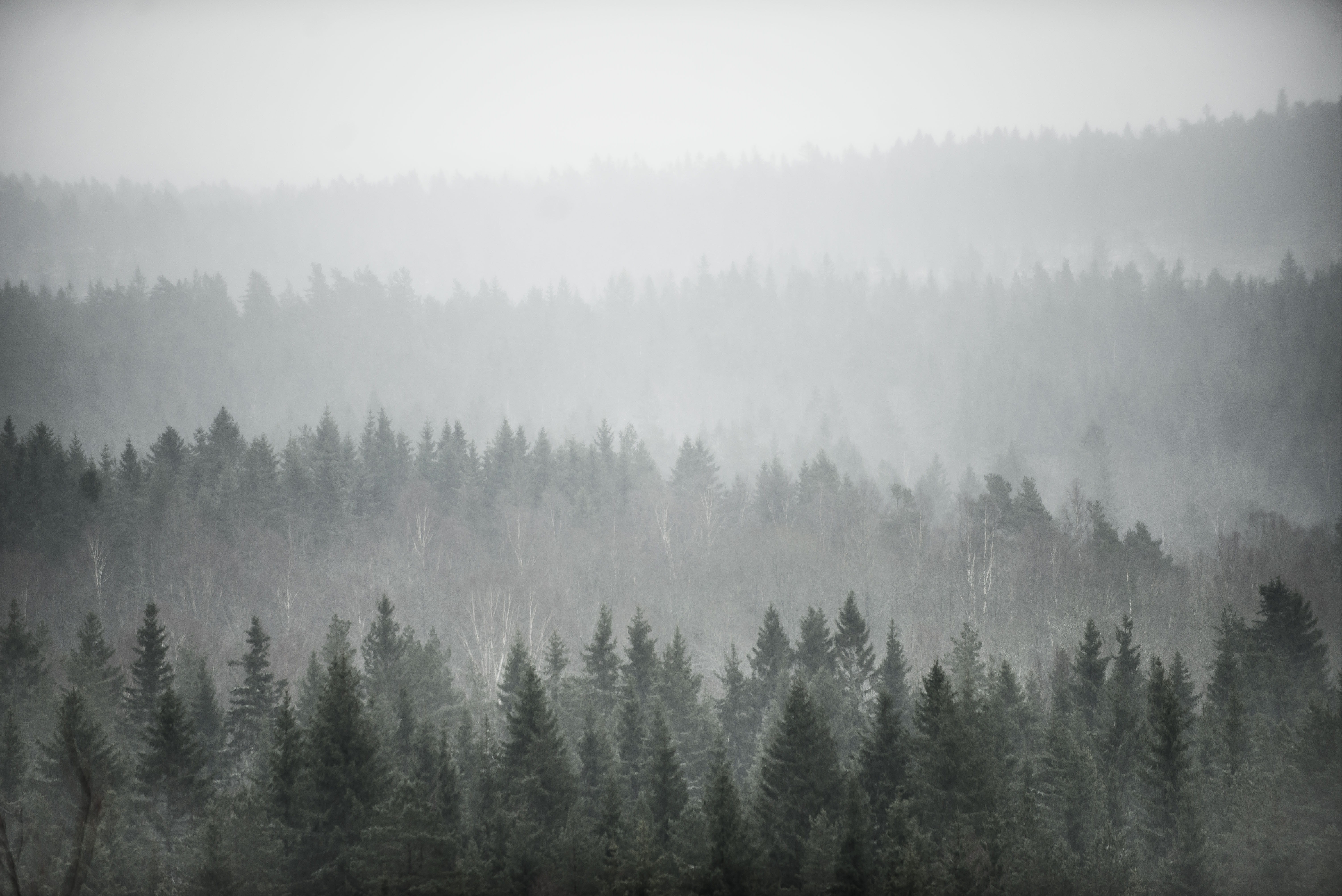 Fråga: Om du tänker på hur du skulle vilja bo, hur skulle du då rangordna nedanstående kriterier, där 1 är den mest viktiga och 7 den minst viktiga?
Bas: Samtliga, 1017 intervjuer. 

Medelvärden
7= Den minst 
viktiga
1=Den mest 
viktiga
Rangordning av olika faktorer för ett önskat boende
i förhållande till hur man bor idag
Bor i innerstadsområde idag
Bor i ytterstadsområde m. mestadels villor/radhus
Bor i ytterstadsområde m. mestadels lägenheter
Bor i område m. mestadels villor/radhus
Bor i område m. mestadels lägenheter
Bor i glesbygdsområde
Fråga: Om du tänker på hur du skulle vilja bo, hur skulle du då rangordna nedanstående kriterier, där 1 är den mest viktiga och 7 den minst viktiga?
Bas: Samtliga, 1017 intervjuer.
Tack!

För mer information kontakta:

Per Hörnsten, Senior AdvisorTelefon: +46 73 522 55 33
per.hornsten@demoskop.se